Politica commerciale VIDEO
gennaio - marzo 2025
I pillar del primo trimestre 2025
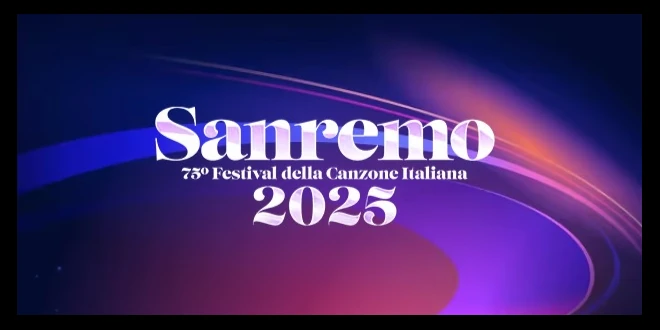 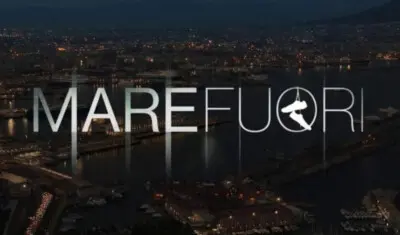 eventi
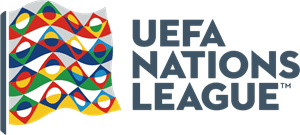 Il più importante e longevo festival musicale al mondo
La rivelazione mediatica del 2024
L’audience sportiva più alta in assoluto
I pillar del primo trimestre 2025
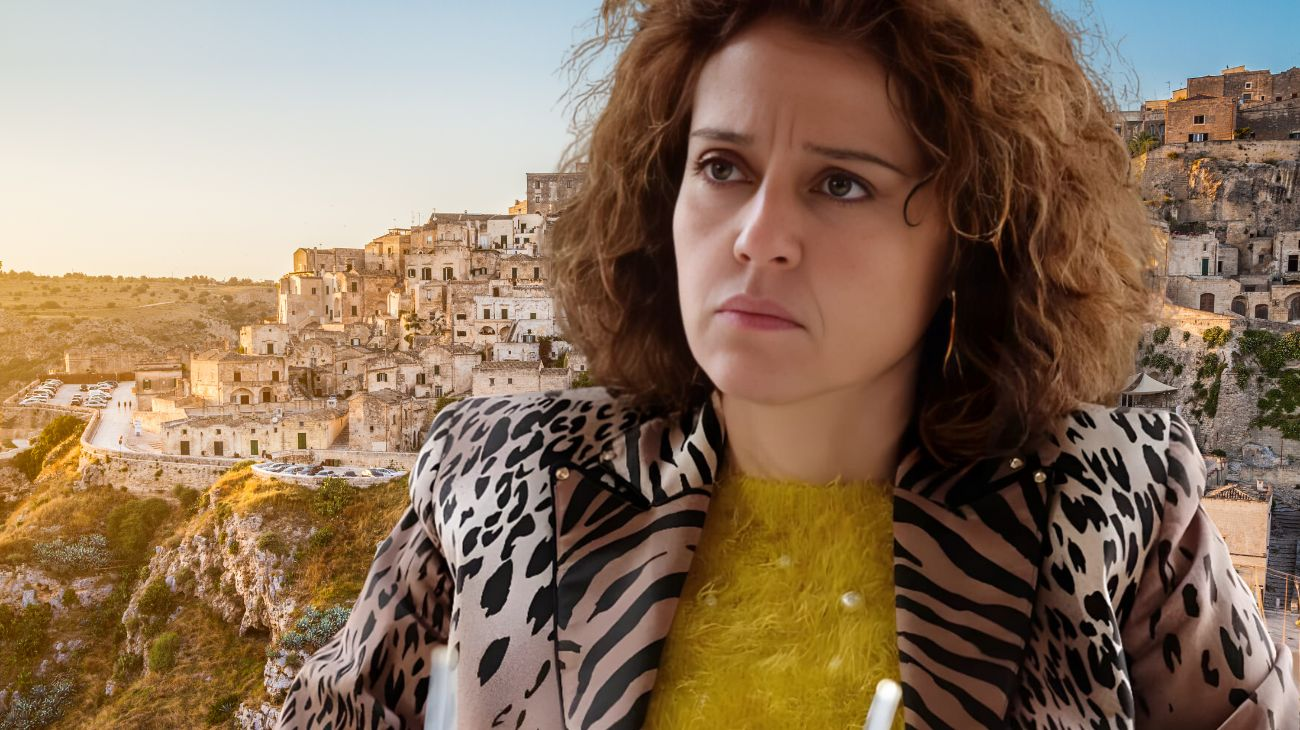 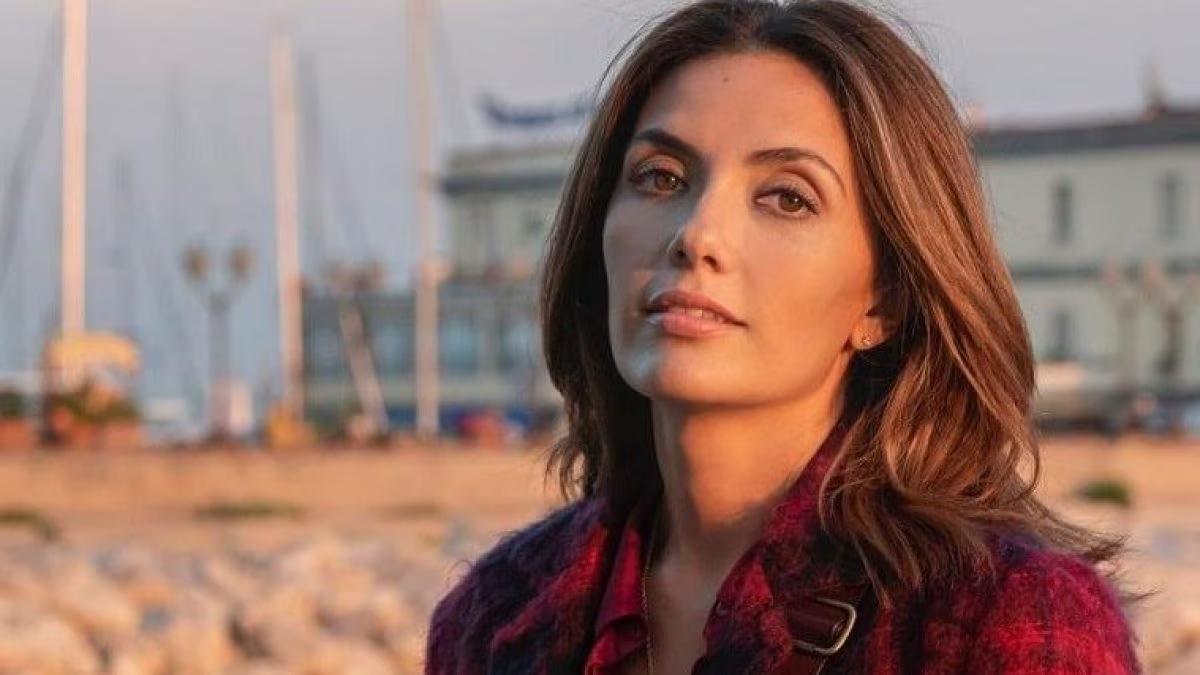 fiction
4 sere su 7 
con le storie più amate
Stagione 3
Stagione 4
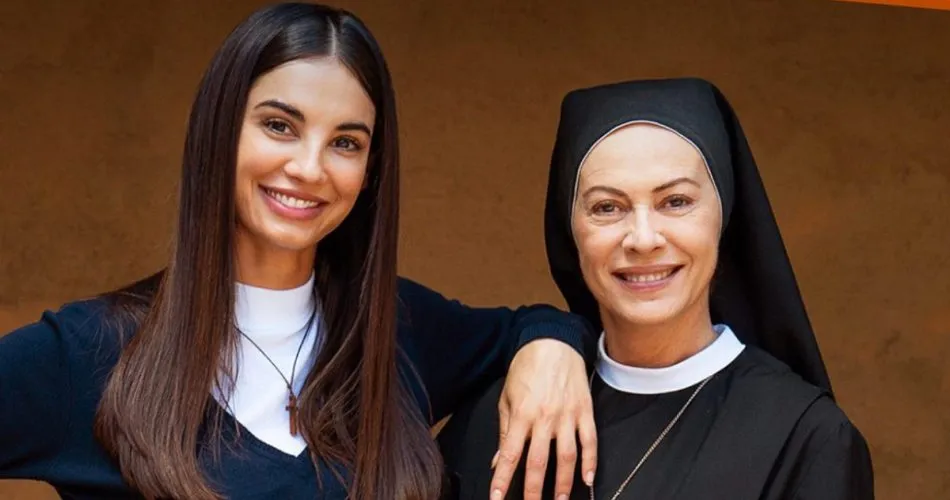 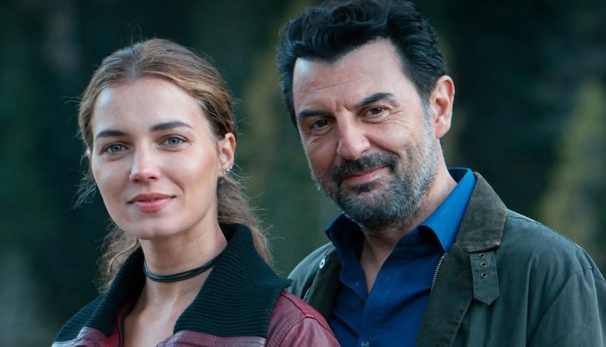 Stagione 8
Stagione 8
I pillar del primo trimestre 2025
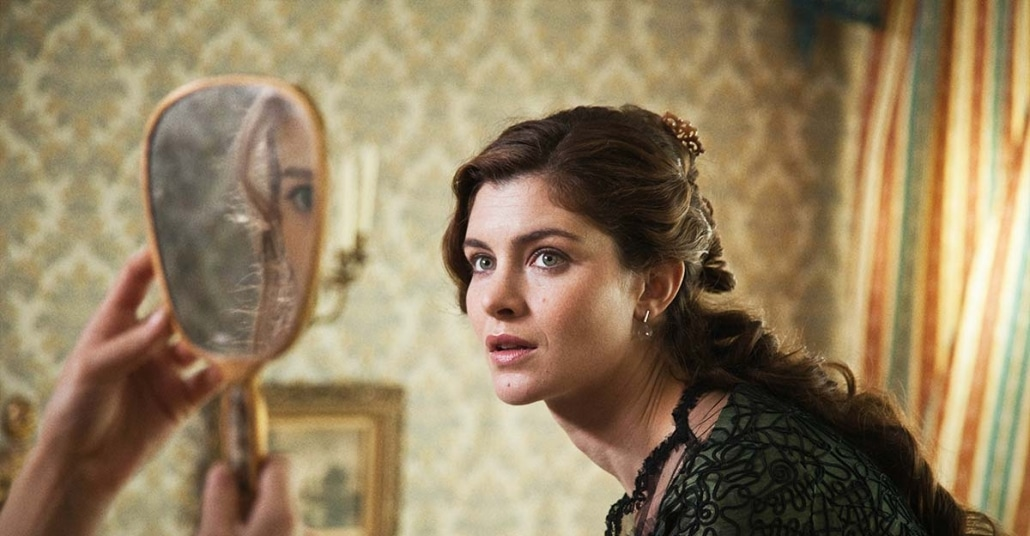 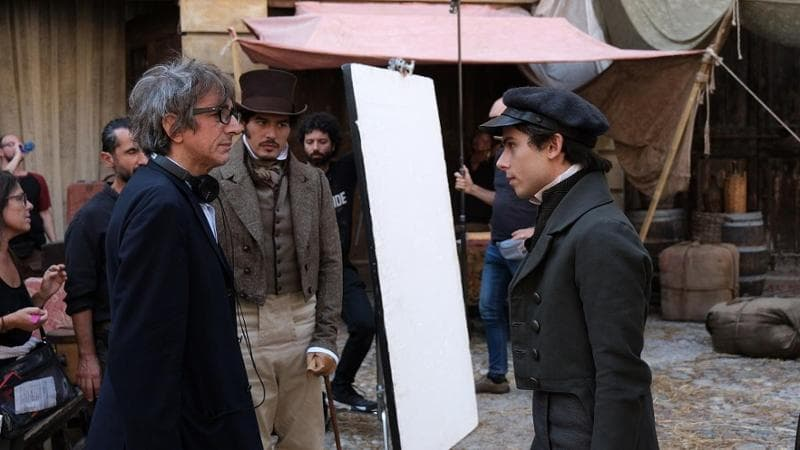 fiction
e tante novità
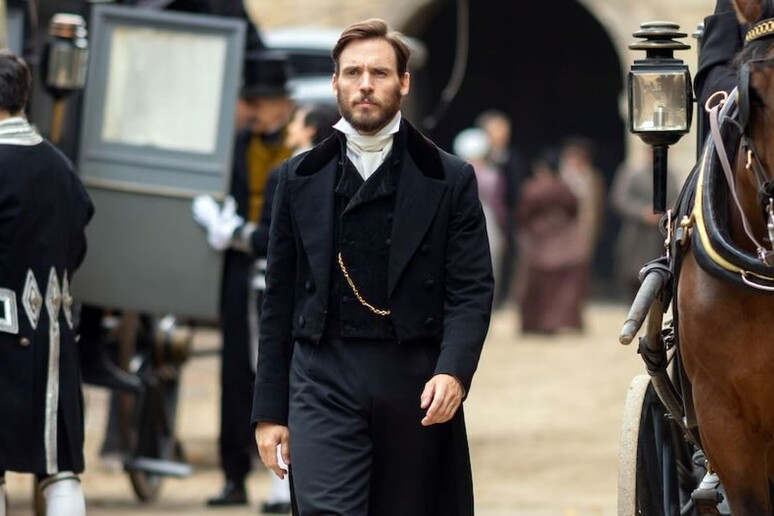 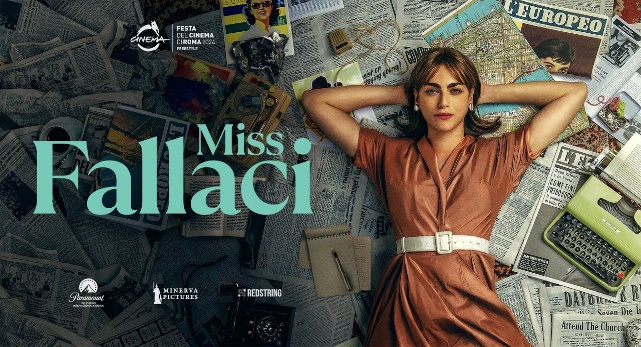 I pillar del primo trimestre 2025
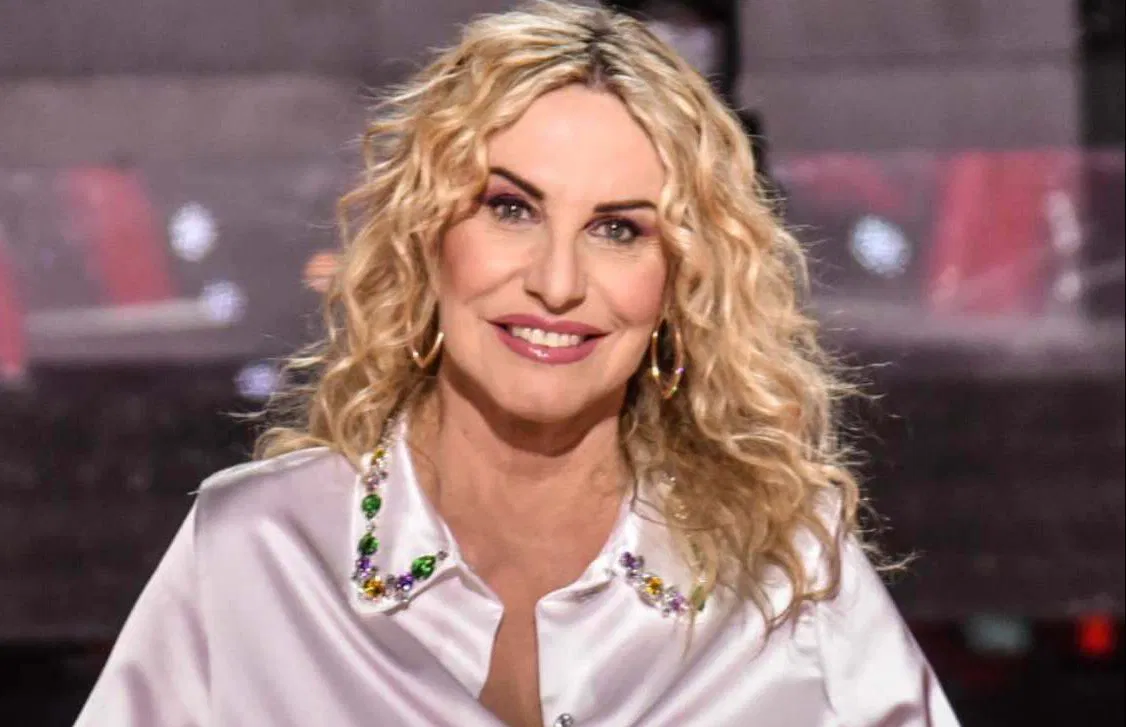 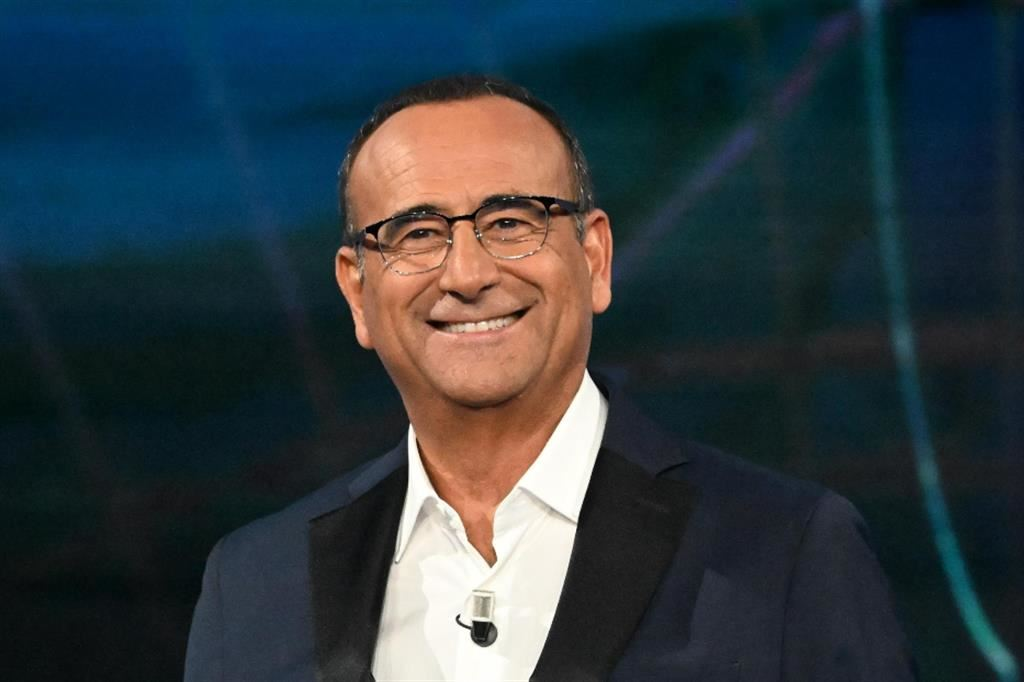 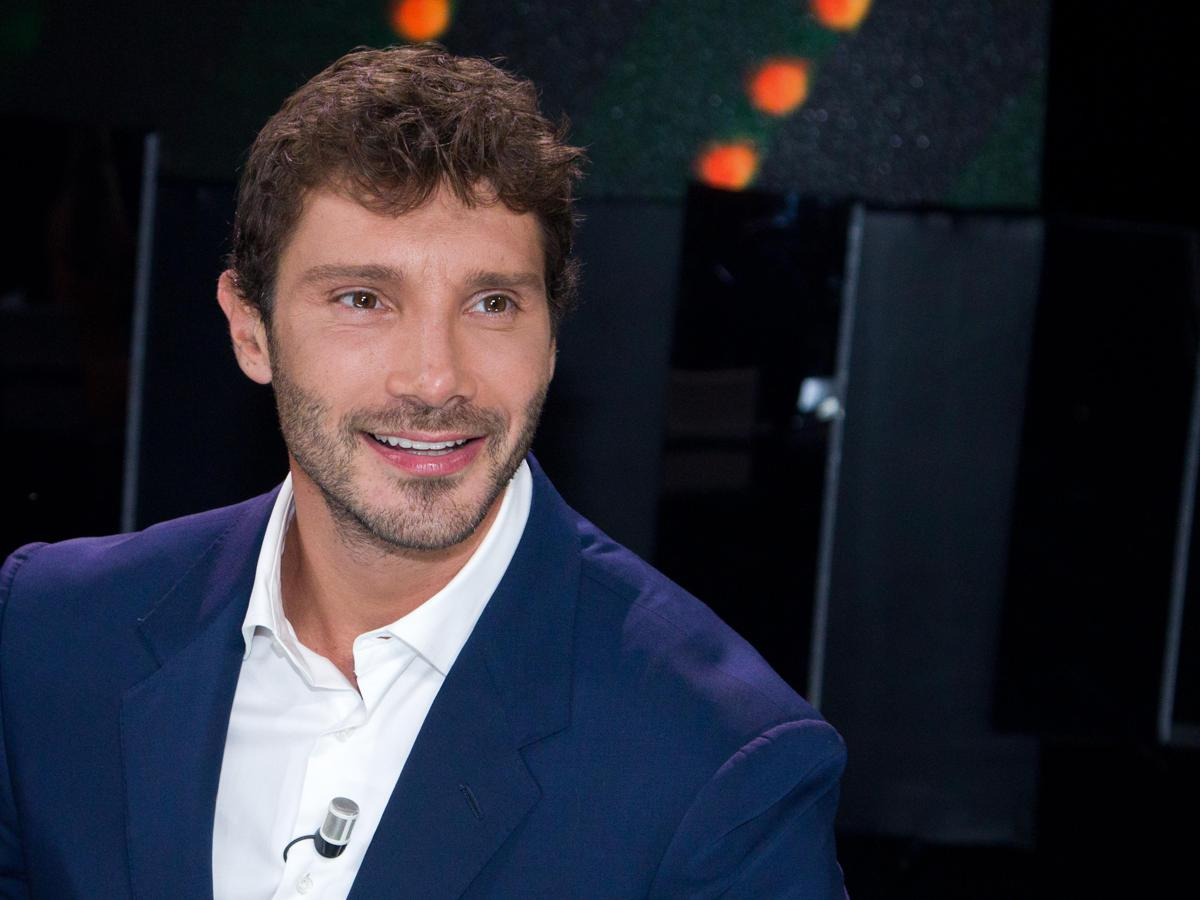 intrattenimento
forte presidio dopo i successi dell’autunno
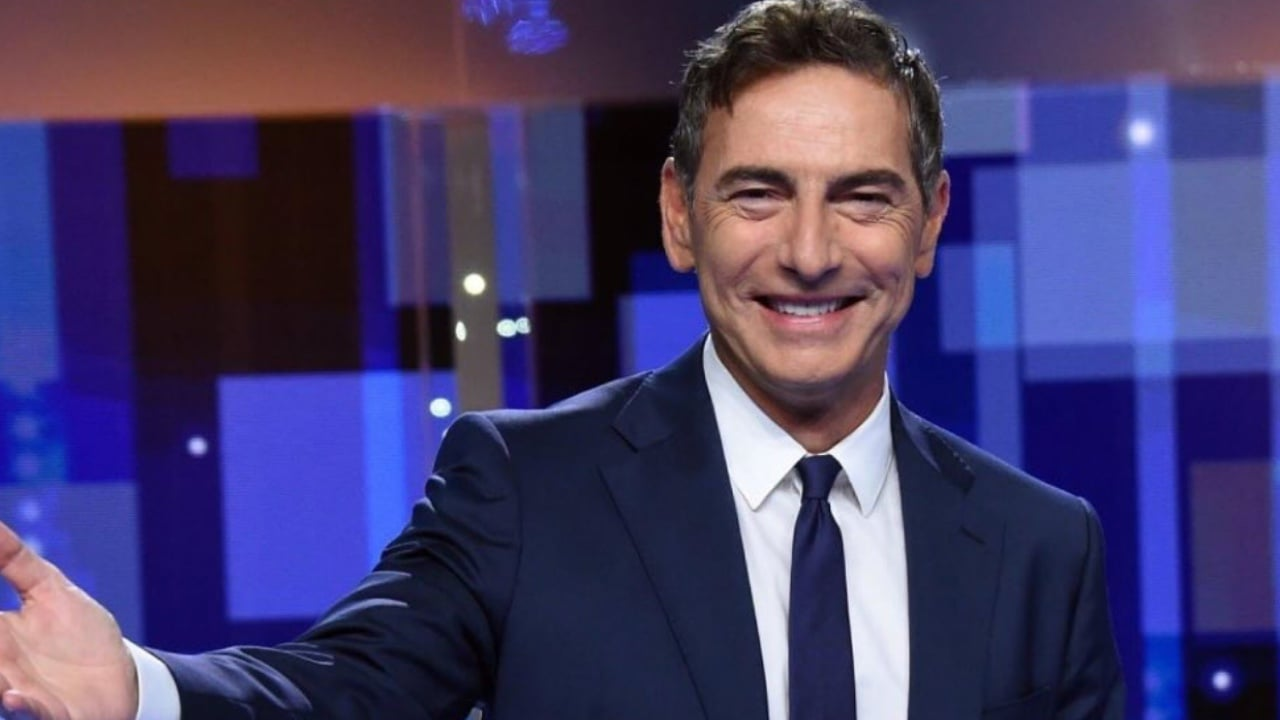 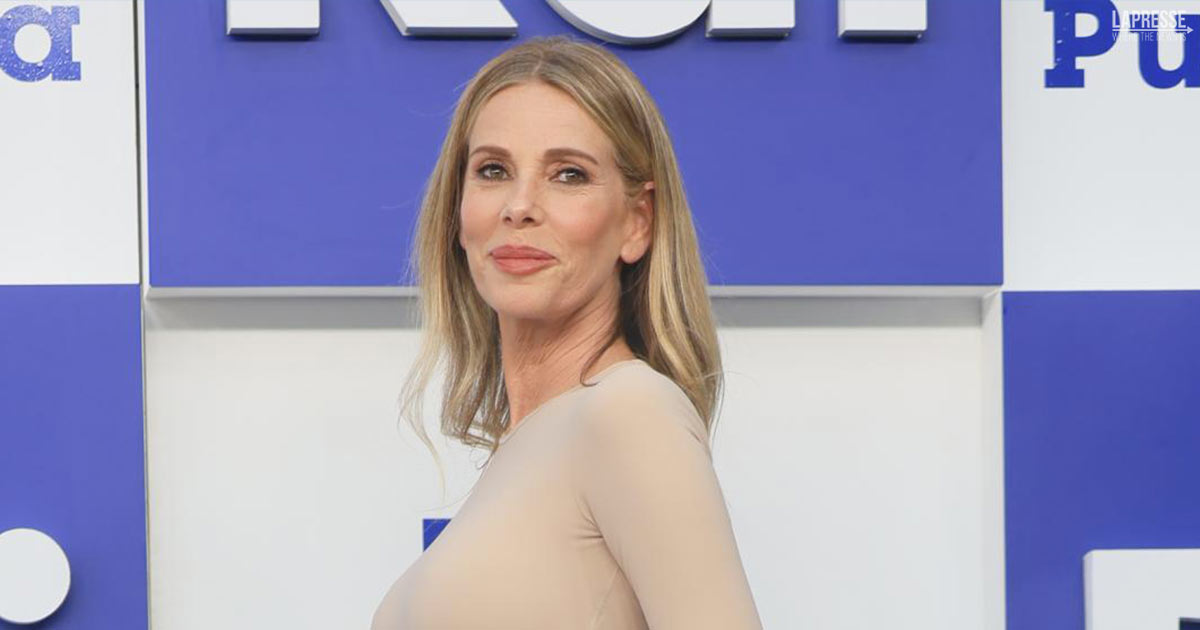 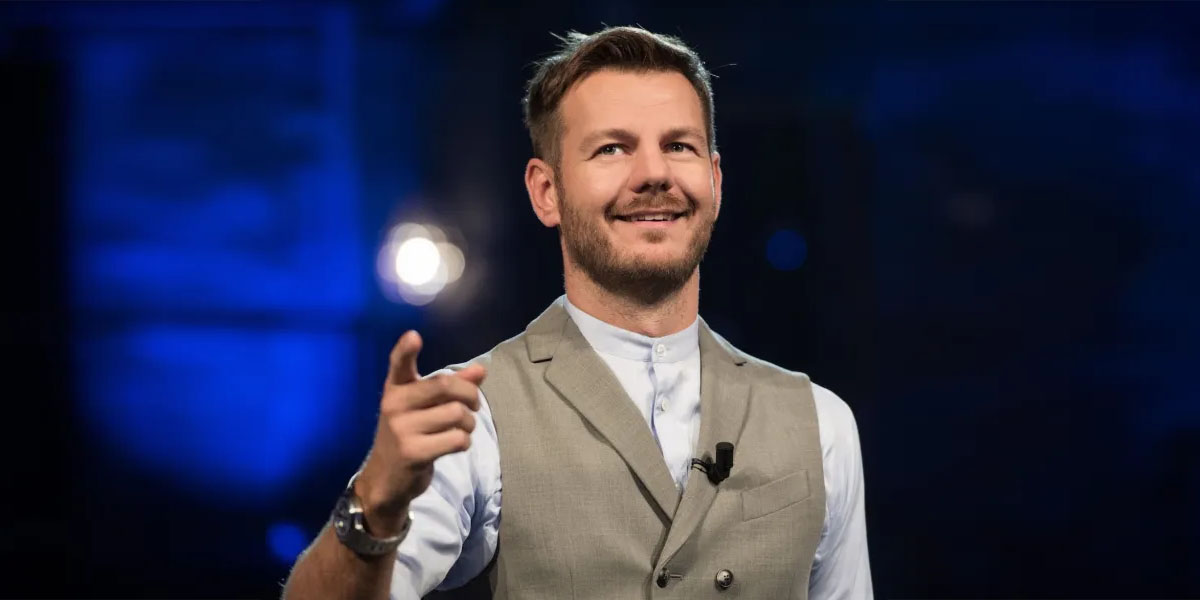 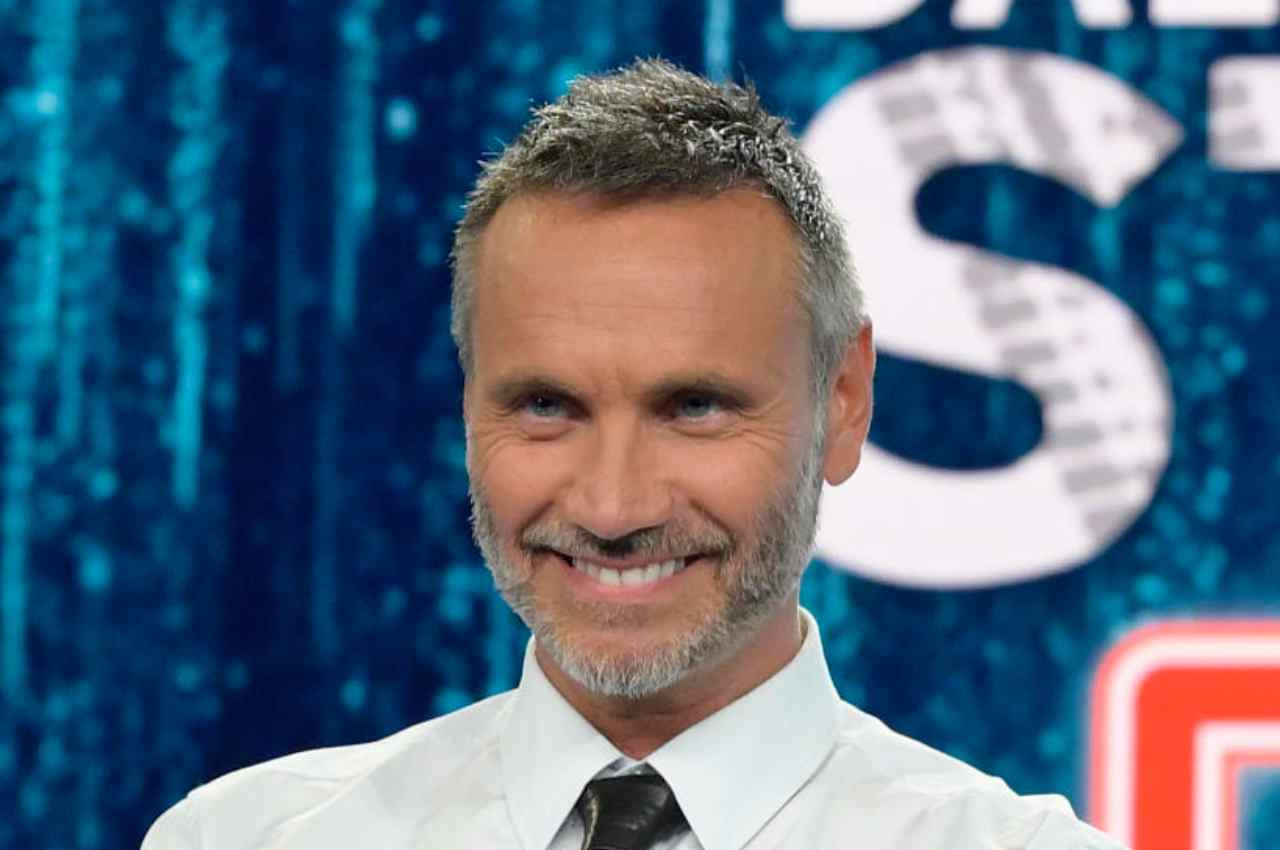 I pillar del primo trimestre 2025
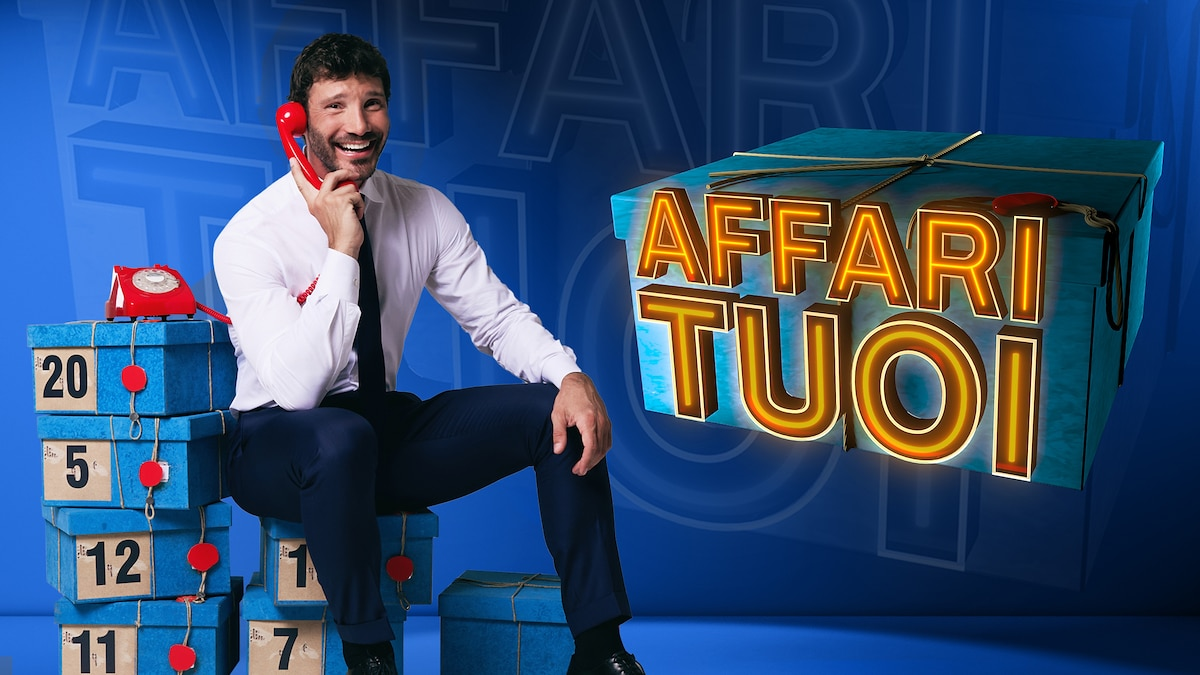 outstanding
i primi 57 break 
della stagione autunnale* sono di Affari Tuoi

di cui 40 break 
superiori a 6 mio di amr
* = 08/09/2024 - 23/11/2024 – no calcio nazionale
il successo di Stefano De Martino
accende l’ACCESS di
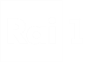 riposizionamento 
del cpg di fascia 
allo stesso livello della prima serata
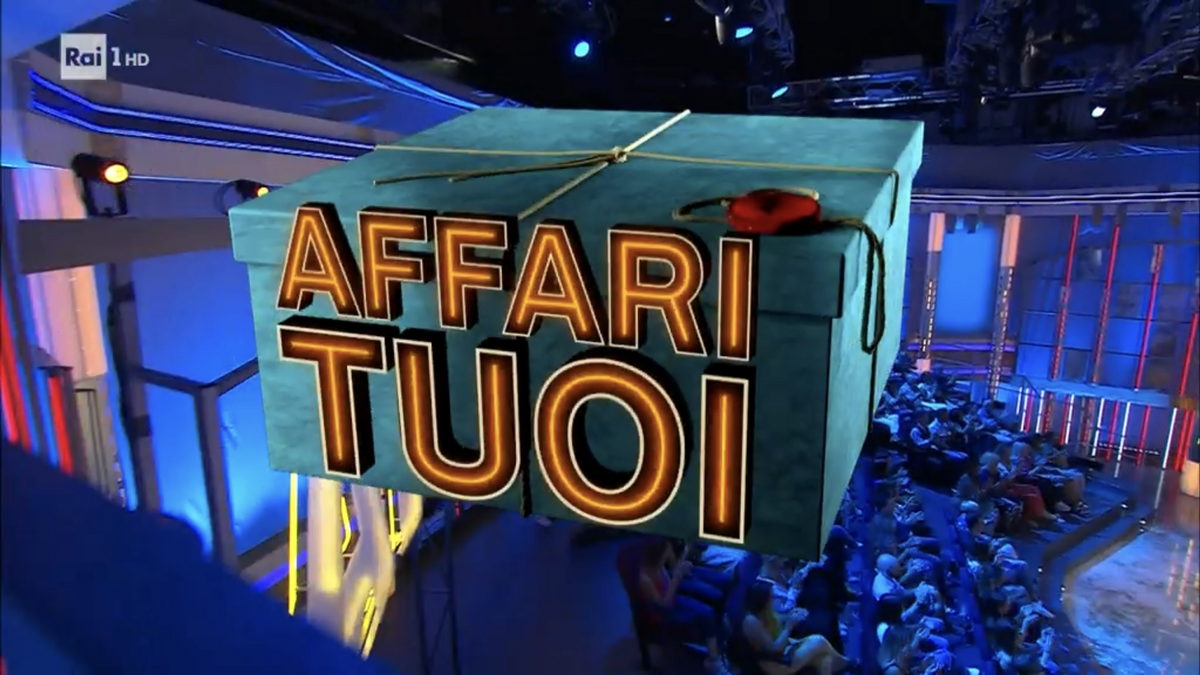 Decorrenza e struttura
confermati i tagli dello scorso anno 
e la promozione della prima settimana del listino di gennaio
Politica commerciale
conferma ascolti storici
Stime
CPG
+ 5% in linea con le politiche autunnali
al netto dell’access di Rai1
Bacini
l’acquisto degli spazi è vincolato alle quote di bacino a valore
La quote non comprendono. Eventi Top e Eventi Sportivi Telepromozioni, Product Placement, Branded Content
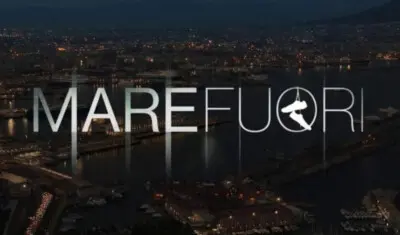 La rivelazione mediatica del 2024
volumi fuori scala per qualsiasi altro evento
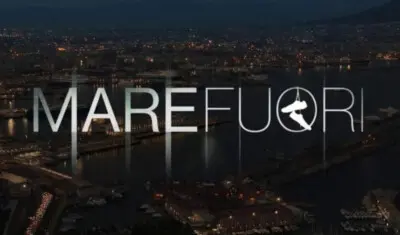 La rivelazione mediatica del 2024
volumi fuori scala per qualsiasi altro evento
146 mio

di video visti 
nella stagione 2024
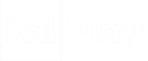 anche nelle settimane successive ai due boxset 
Mare Fuori è il titolo fiction più fruito in assoluto
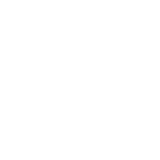 fonte: Auditel, Legitimate Streams
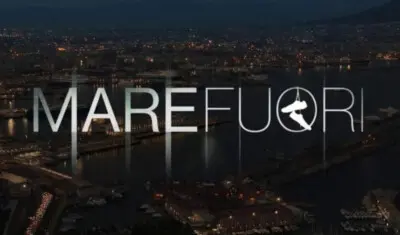 La rivelazione mediatica del 2024
volumi fuori scala per qualsiasi altro evento
146 mio

di video visti 
nella stagione 2024
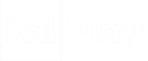 anche nelle settimane successive ai due boxset 
Mare Fuori è il titolo fiction più fruito in assoluto
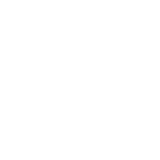 4x vs
3x vs
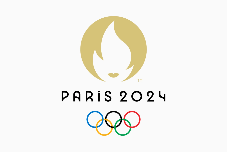 2x vs
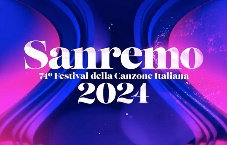 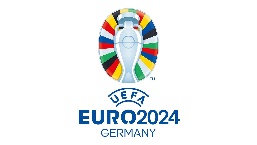 fonte: Auditel, Legitimate Streams
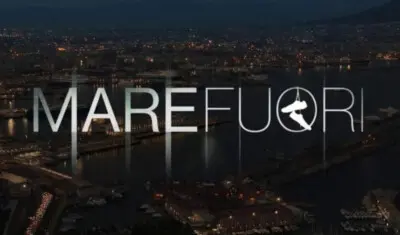 La rivelazione mediatica del 2024
la crescita della tv connessa 
aggiunge valore all’offerta pubblicitaria
TEMPO SPESO SU CTV
+20% di consumo CTV in un anno
25 mio ore
47% del tempo speso nel 2024
21 mio ore
50% del bacino adv nel 2025
fonte: Auditel, Tempo speso in ore
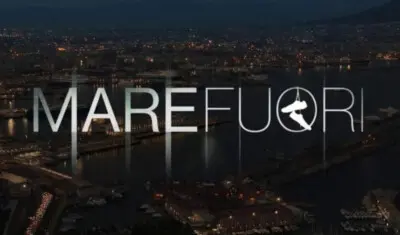 La rivelazione mediatica del 2024
l’integrazione delle piattaforme aumenta le coperture
COMPOSIZIONE ASCOLTO %
15-24
25-34
35-44
45-54
55-64
consente di raggiungere immediatamente il pubblico più giovane, sfruttando l’hype del titolo
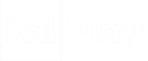 con un approccio Total Video 
si comunica a un pubblico più ampio con maggior efficacia sui target centrali
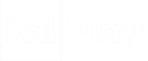 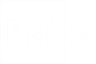 fonte: Auditel e elaborazione dati interni RAI
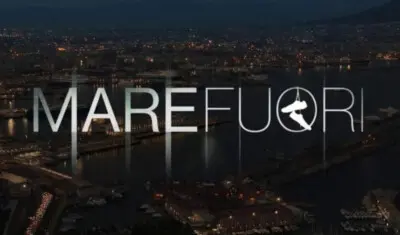 Programmazione
Prima 
settimana 
di febbraio
Dopo 
due 
settimane
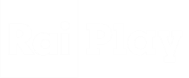 Episodi 1-6 
on demand
Episodi 7-12 
on demand
Programmazione settimanale in TV
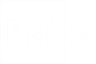 Ep. 1-2 
live
Ep. 3-4 
live
Ep. 5-6
live
Ep. 7-8
live
Ep. 9-10
live
Ep. 11-12
live
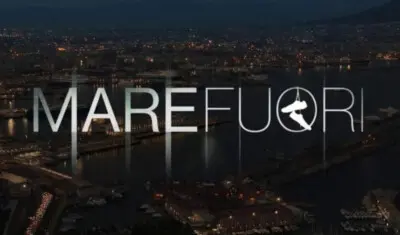 Un’offerta commerciale costruita 
sugli asset del programma
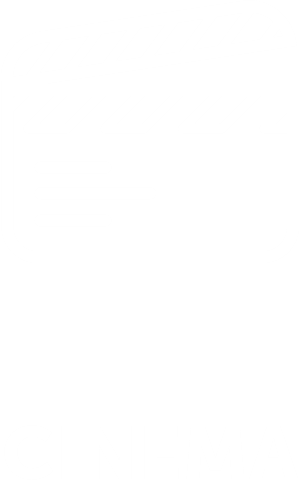 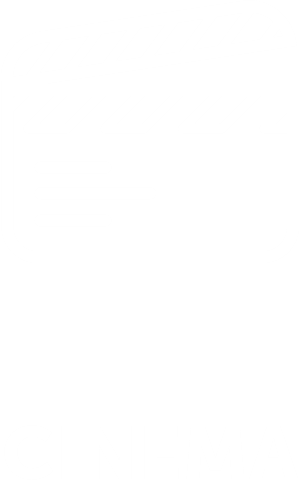 Offerta 	LOW PRICE
	STANDARD
Grandi volumi digital
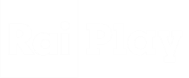 Integrazione piattaforme
Offerta 	DOMINATION 
	CROSS SCREEN
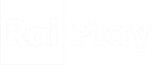 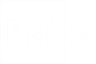 Profilo distintivo
Offerta 	GEN-Z
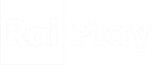 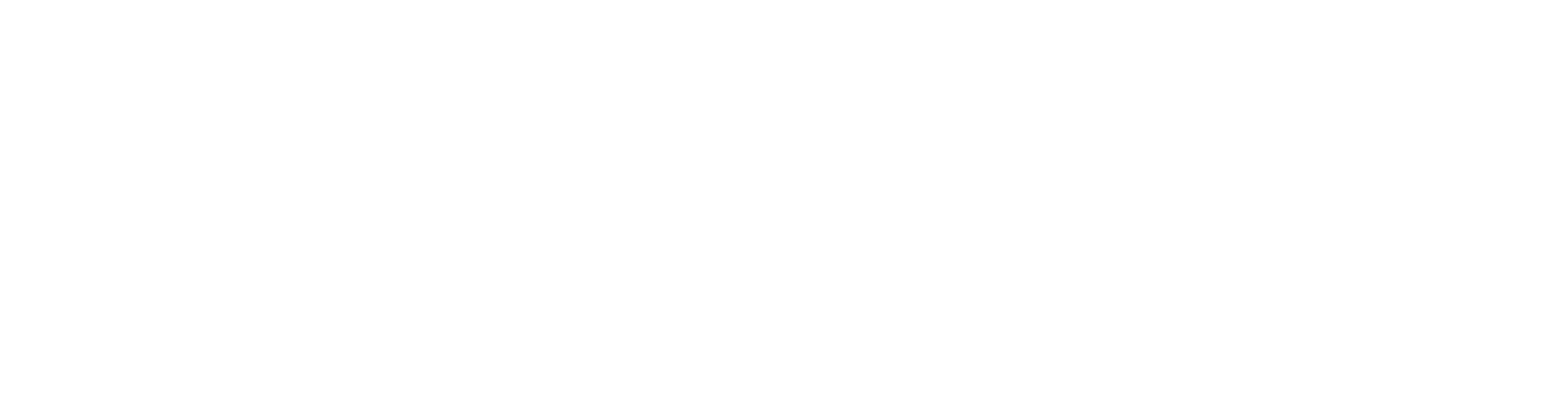 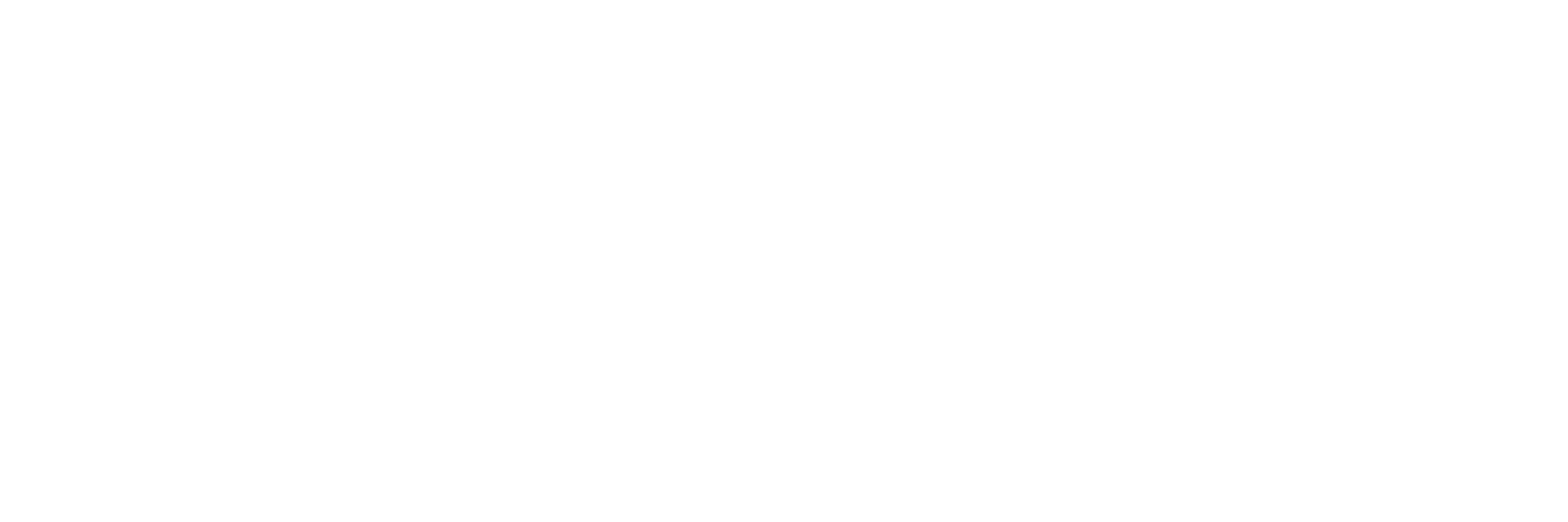 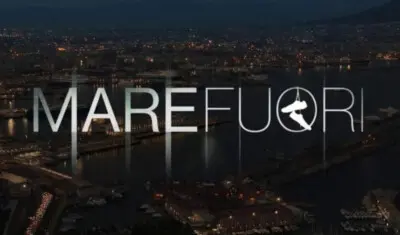 Offerta 	LOW PRICE 
grandi volumi a prezzi molto aggressivi
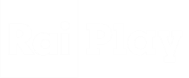 confermati i volumi e le promozioni del 2024
spot video multidevice, aumenta la quota di ctv è 50%
14 giorni fissi pianificabili solo durante i rilasci dei 2 box-set*
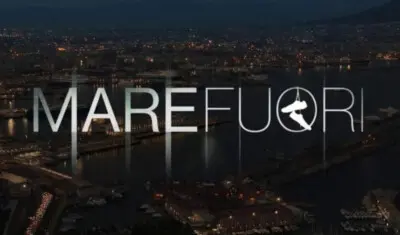 Offerta 	LOW PRICE 
grandi volumi a prezzi molto aggressivi
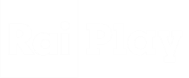 confermati i volumi e le promozioni del 2024
spot video multidevice, aumenta la quota di ctv è 50%
14 giorni fissi pianificabili solo durante i rilasci dei 2 box-set*
*Periodi: 1/14 febbraio 2025  oppure 15/28 febbraio 2025   **Impression CTV rivalutate con co-viewing IDX di 1,36
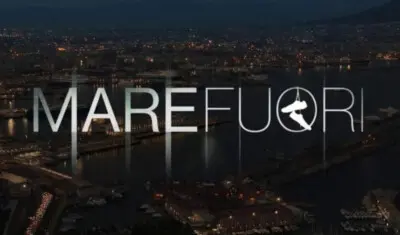 Offerta 	STANDARD
presidio digital con soglie più contenute
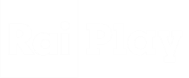 confermati i volumi e le promozioni del 2024
spot video multidevice, aumenta la quota di ctv è 50%
modulo settimanale*
* Pianificabile dal 3 febbraio al 30 marzo 2025    **Impression CTV rivalutate con co-viewing IDX di 1,36
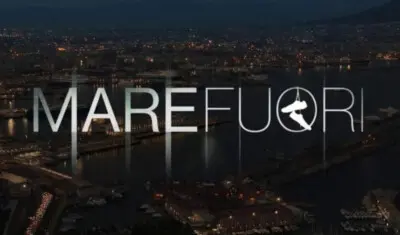 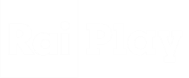 Offerta DOMINATION CROSS SCREEN
aumentare l’efficacia sui target centrali
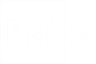 modulo settimanale a partire dall’ on-air linear*
Golden Minute + Spot video multidevice
Contatti garantiti tv su target 15-64
Valorizzazione con GM a 15’’
E’ possibile acquistare il formato 30’’ seguendo la riparametrazione dei Top
*Periodo (lun-dom): 17 febbraio – 30 marzo 2025   **Impression CTV rivalutate con co-viewing IDX di 1,36
Offerta GenZ	dal portfolio di RaiPubblicità una nuova opportunità trasversale 
		per intercettare i target più giovani
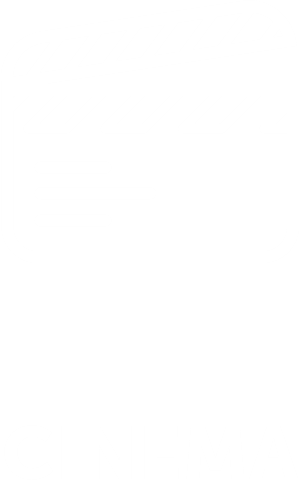 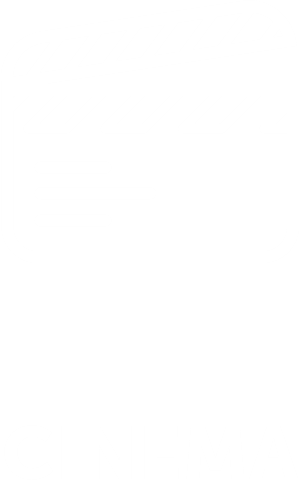 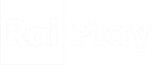 Offerta Standard Mare Fuori
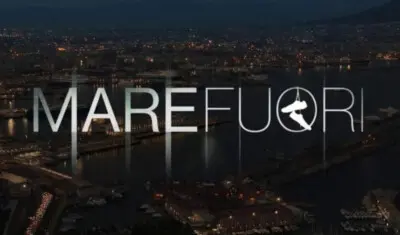 770 k contatti multidevice
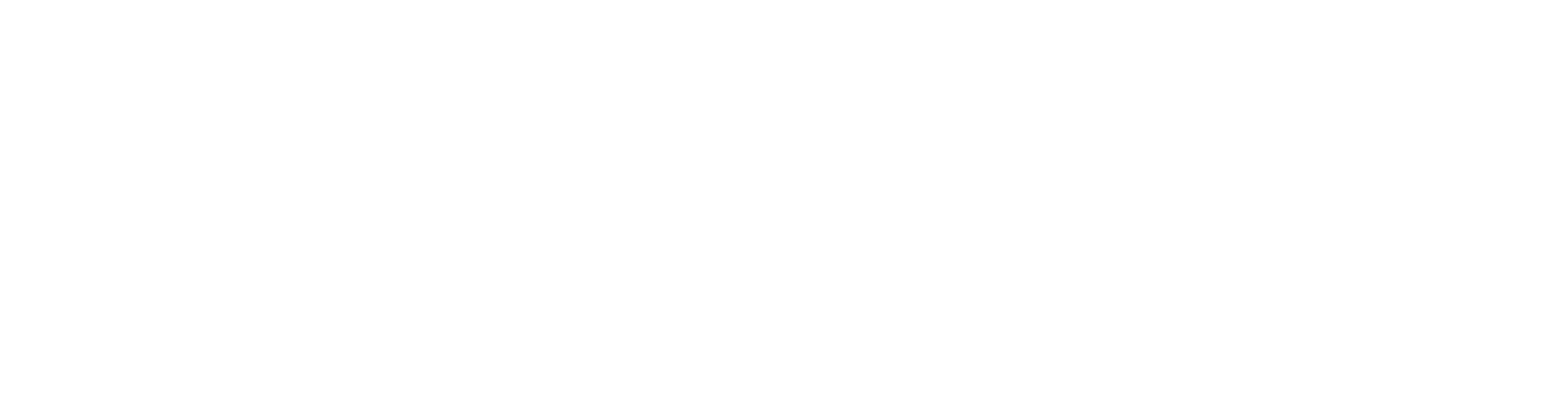 Content Selection GenZ
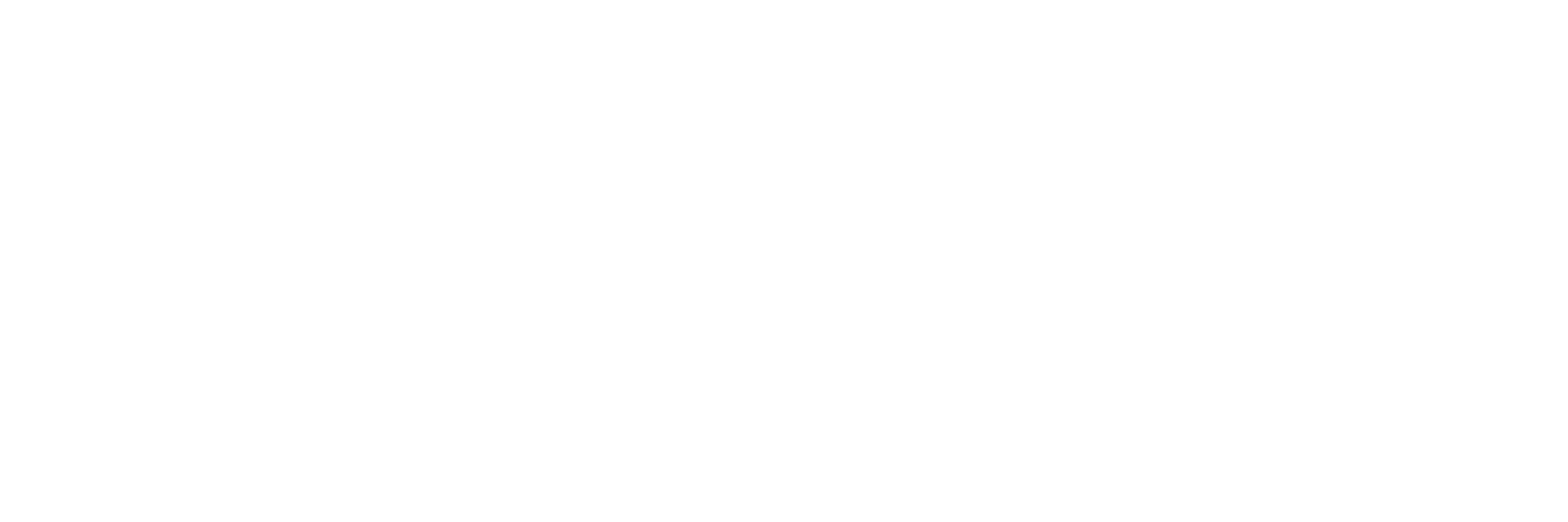 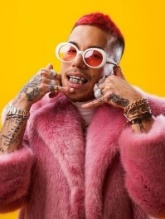 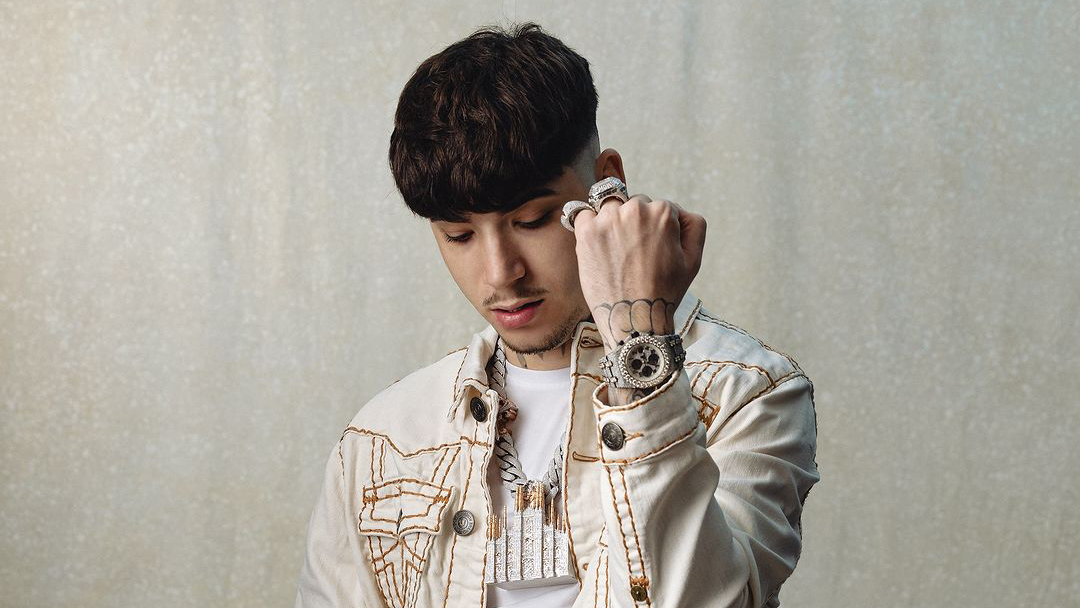 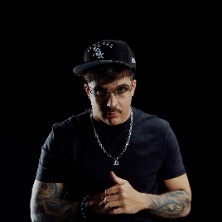 Sfera Ebbasta
4 concerti a marzo
Shiva
2 concerti a marzo
Geolier
8 concerti a marzo
Concerti a target
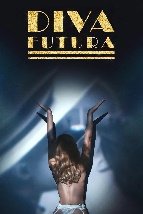 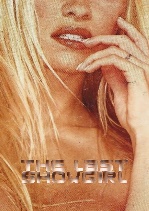 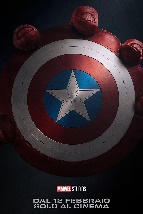 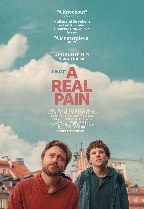 THE LAST SHOWGIRL
DIVA FUTURA
CAPTAIN AMERICA
A REAL PAIN
Film a target
Si amplia il perimetro di erogazione
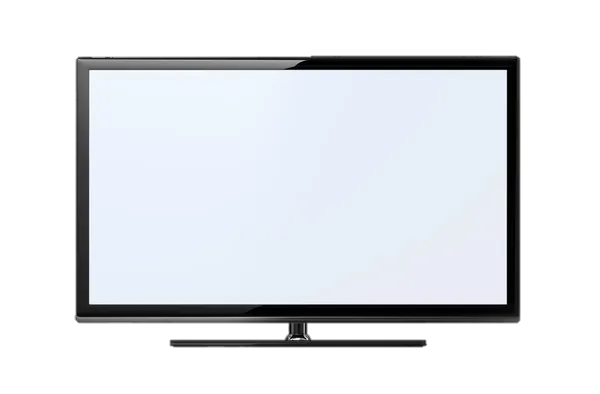 Piattaforme di distribuzione App VEVO
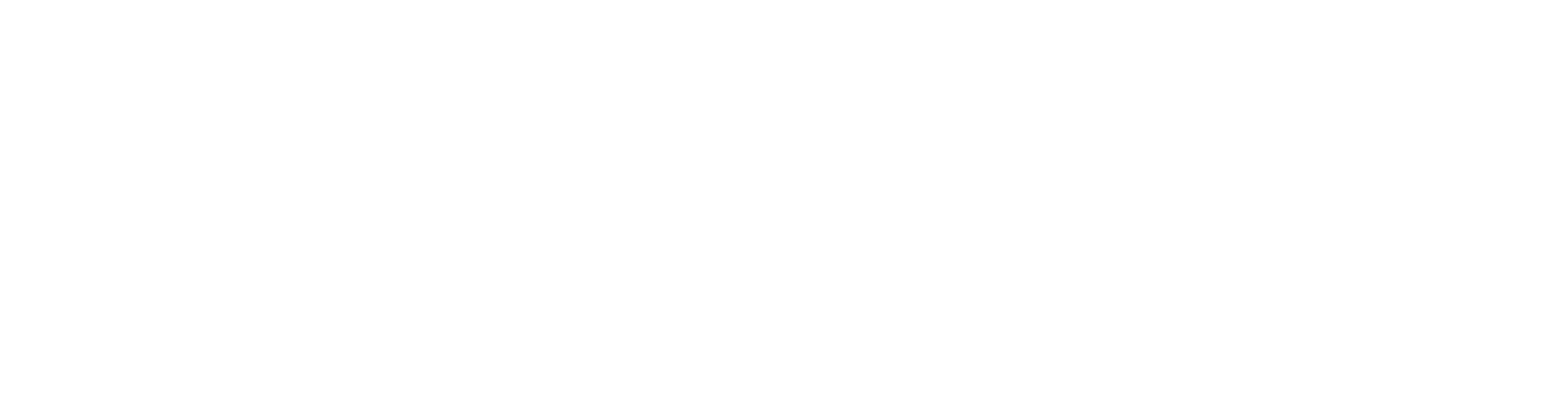 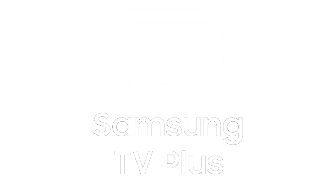 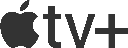 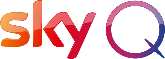 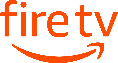 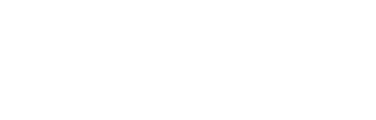 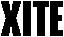 in Italia 
su Tv Connessa
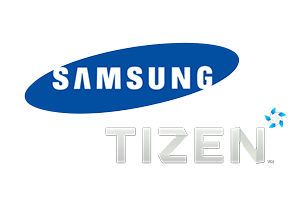 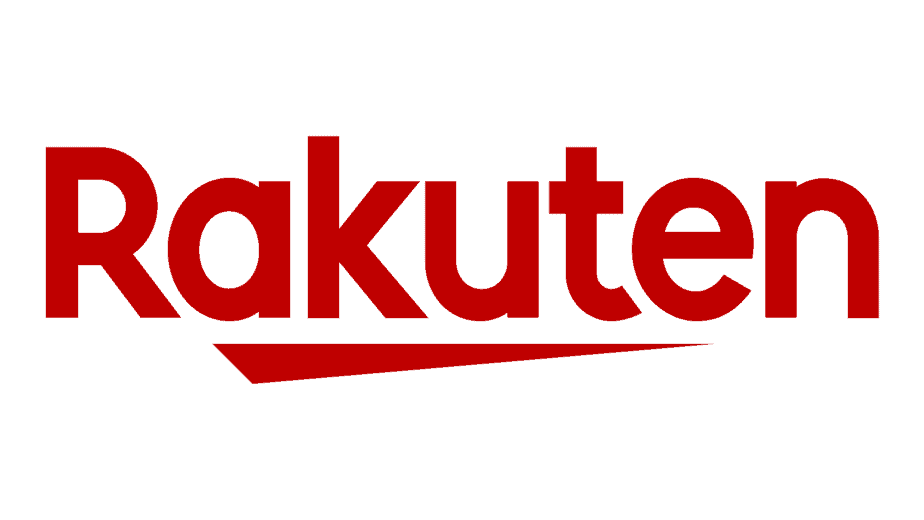 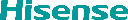 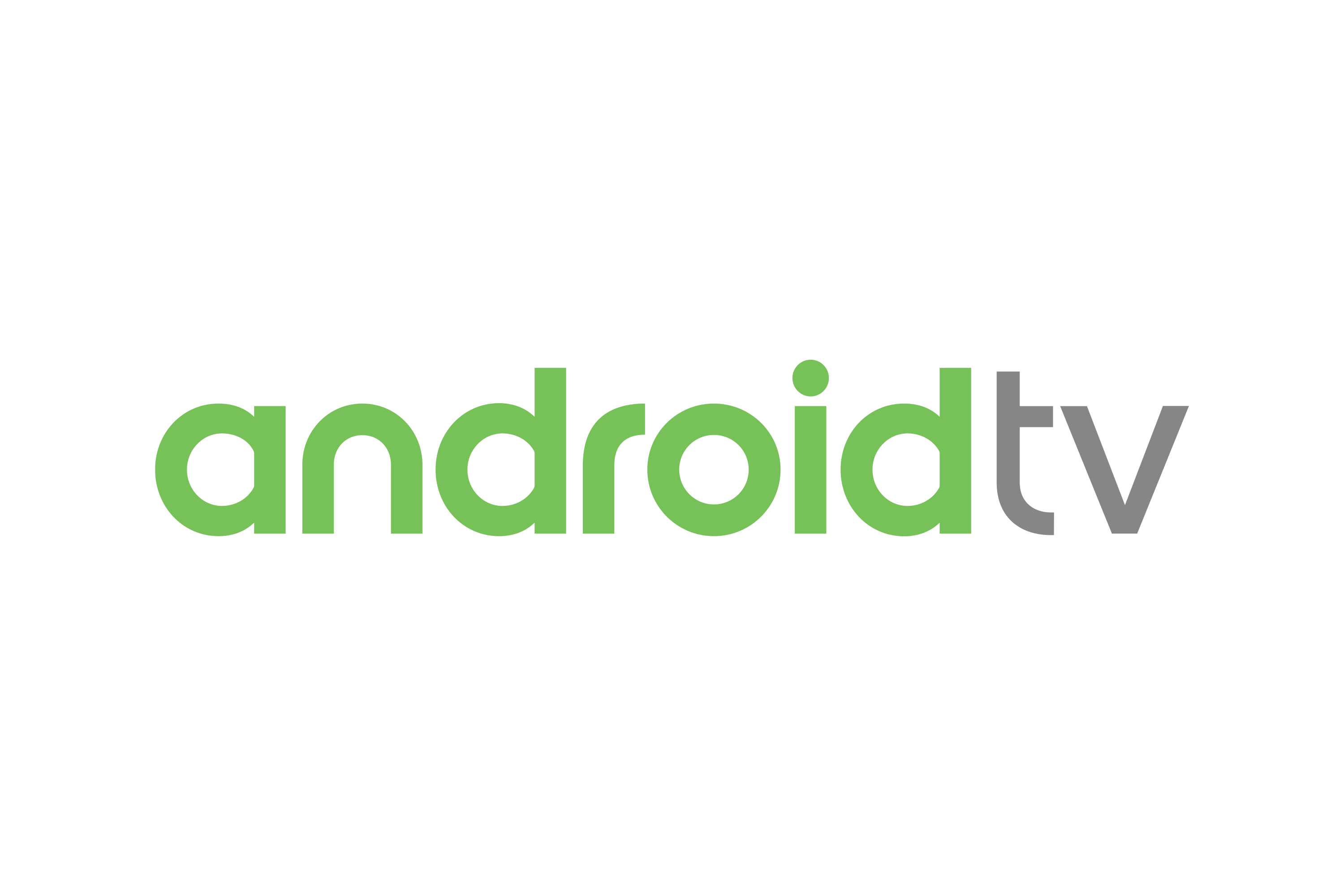 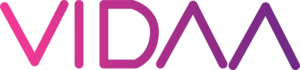 4 CANALI FAST presenti su
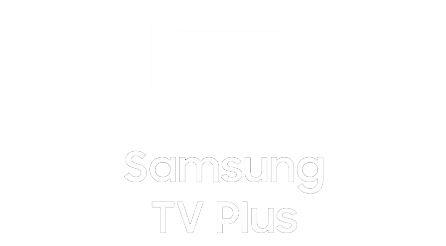 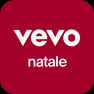 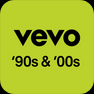 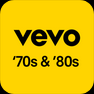 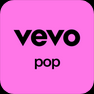 4686
4690
4682
4684
[Speaker Notes: 70 e 80: i video musicali dei grandi successi 
90 e 00: i migliori video musicali di tutti gli artisti che hanno segnato questi due indimenticabili decenni musicali! 
POP: Gli ultimi video musicali dei più grandi artisti! Da Lady Gaga a Billie Eilish.
Natale: temporary channel]
Impaginazione sui canali FAST
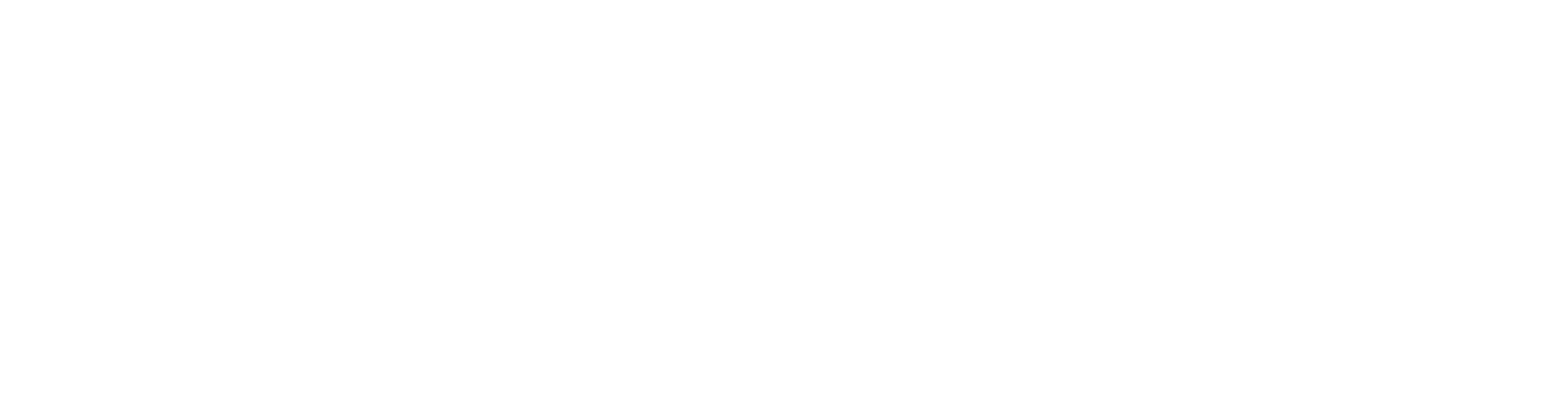 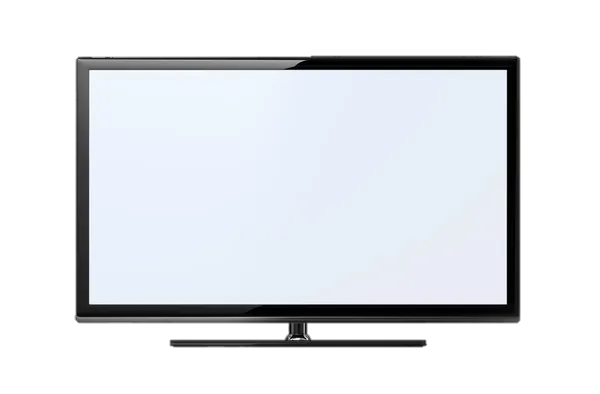 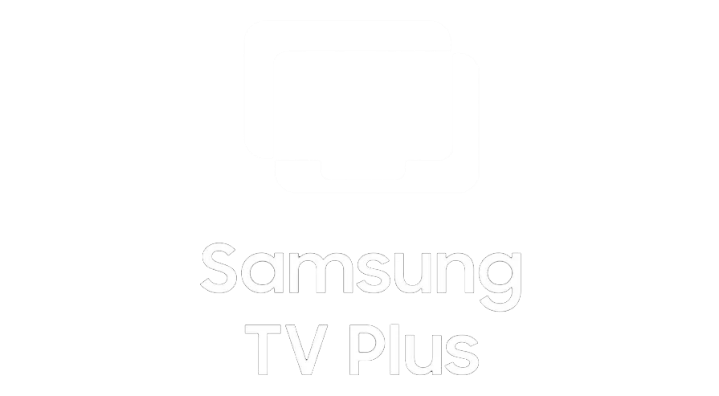 Indie Pop Italiano
4:00 PM- 5:00 PM | Musica
I migliori video musicali dei gruppi e degli artisti indie pop preferiti dal pubblico
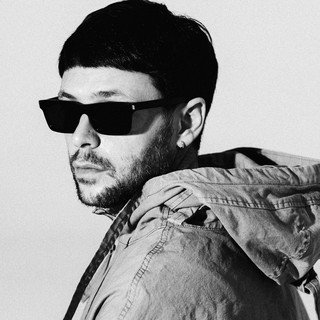 Indie Pop Italiano
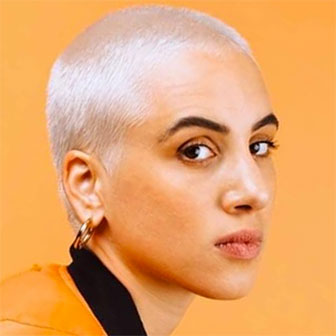 Musica
4:30 PM
5:30 PM
6:00 PM
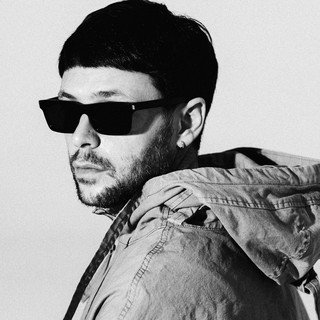 Indie Pop Italiano
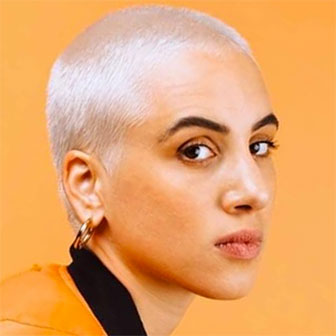 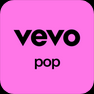 Indie Pop Italiano
Pop Hits Italia
Buonumore Pop
3-4 clip
2 min break
3-4 clip
2 min break
3-4 clip
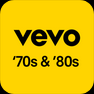 Top Hits 70 & 80
Pop Hits anni 80
70 Pop Party
Dance
Party Mix
Hit Italiane
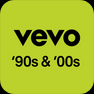 Natale Pop Party
Natale Italiano
Relax per le Feste
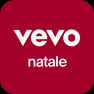 I plus dei canali 		su tv connessa
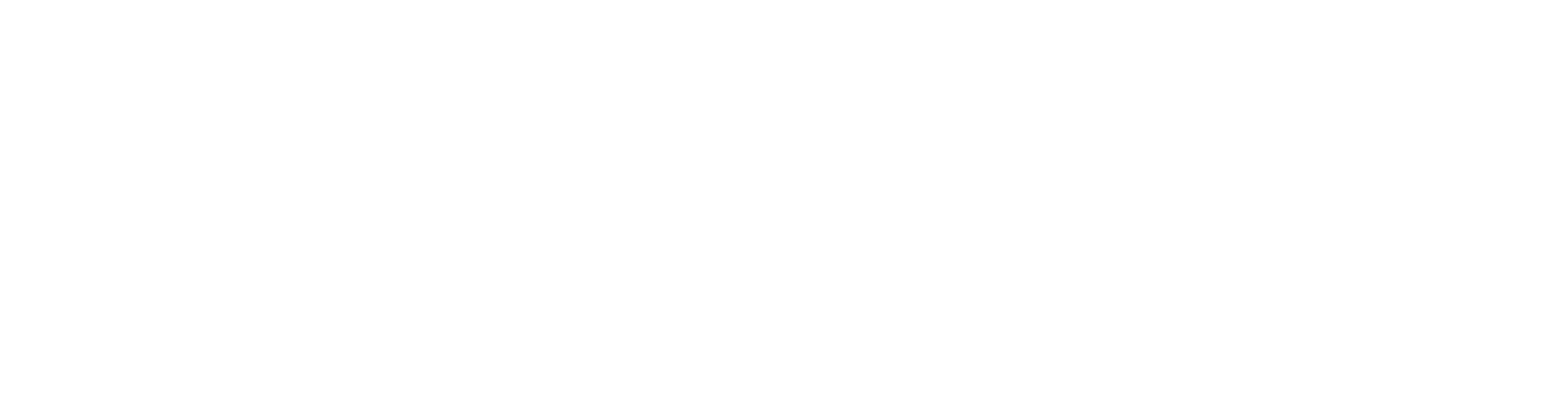 Soluzione alternativa da proporre ai clienti che cercano un planning CTV only   out of YT
Affollamento light con formati no skip
Presidio del canale musicale per eccellenza su CTV 
e delle ricorrenze tramite canali dedicati  (es. Natale, Sanremo …)
[Speaker Notes: Proporre vevo a tutti quei client che non pianficano VEVO SU YT per problem legati ai pricing 
All’estero viene vissuto proprio come una estensione]
offerta digital è da venditori a consulenti

sempre di più dobbiamo garantire ai clienti una base solida di comunicazione necessaria per raggiungere obiettivi di copertura 

Limitare i micro-planning
Abbinare traffico in ROS a supporto di planning a target o su contenuto
Limitare gli incroci esasperati (esempio se incrocio tra socio-demo e geo, limitare geo all’area nielsen)
Definitivamente respingere planning su socio-demo che non abbiano le corrette quote (max 40% su Rai) sui diversi editori
Farsi riconoscere il corretto valore del traffico con dato